ГЛОБУС – МОДЕЛЬ ЗЕМЛИ
КОГДА ЛЮДИ ПРИДУМАЛИ ГЛОБУС?
Первые уменьшенные модели земного шара были сделаны в Древней Греции
«Глобус» - в переводе с латинского означает «шар»
Мартин Бехайм – немецкий путешественник, изготовивший в конце xv века глобус, который сохранился до наших дней.
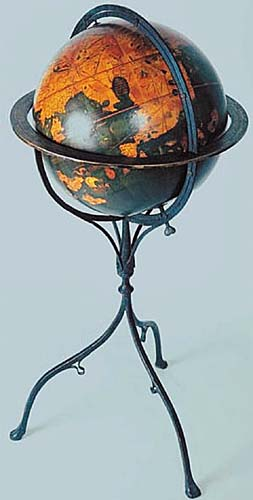 ЧТО ТАКОЕ ГЛОБУС?
Это уменьшенная модель земного шара.
Даёт наглядное представление и о форме Земли, и о её вращении вокруг оси.
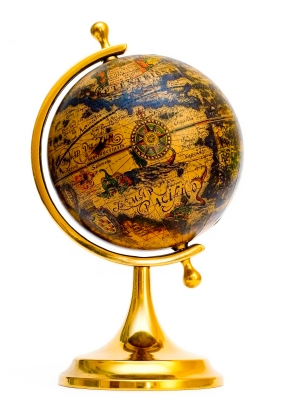 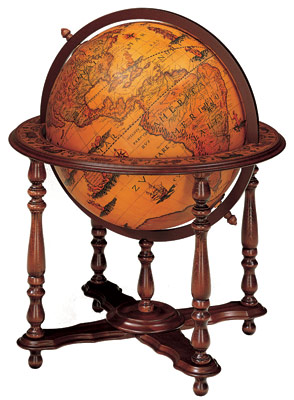 КАК УСТРОЕН ГЛОБУС?
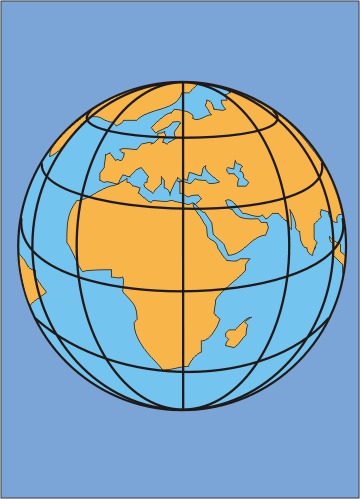 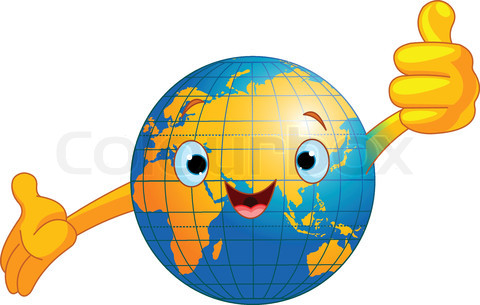